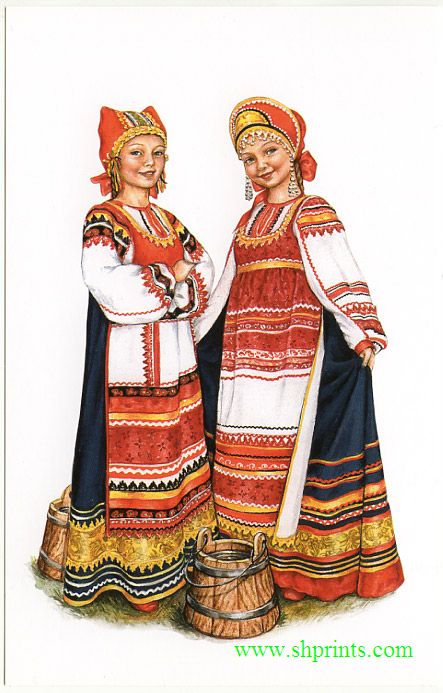 Узоры и орнаменты    в русском народном костюме.


Книжечка
для детей дошкольного возраста.
Знаки  воды
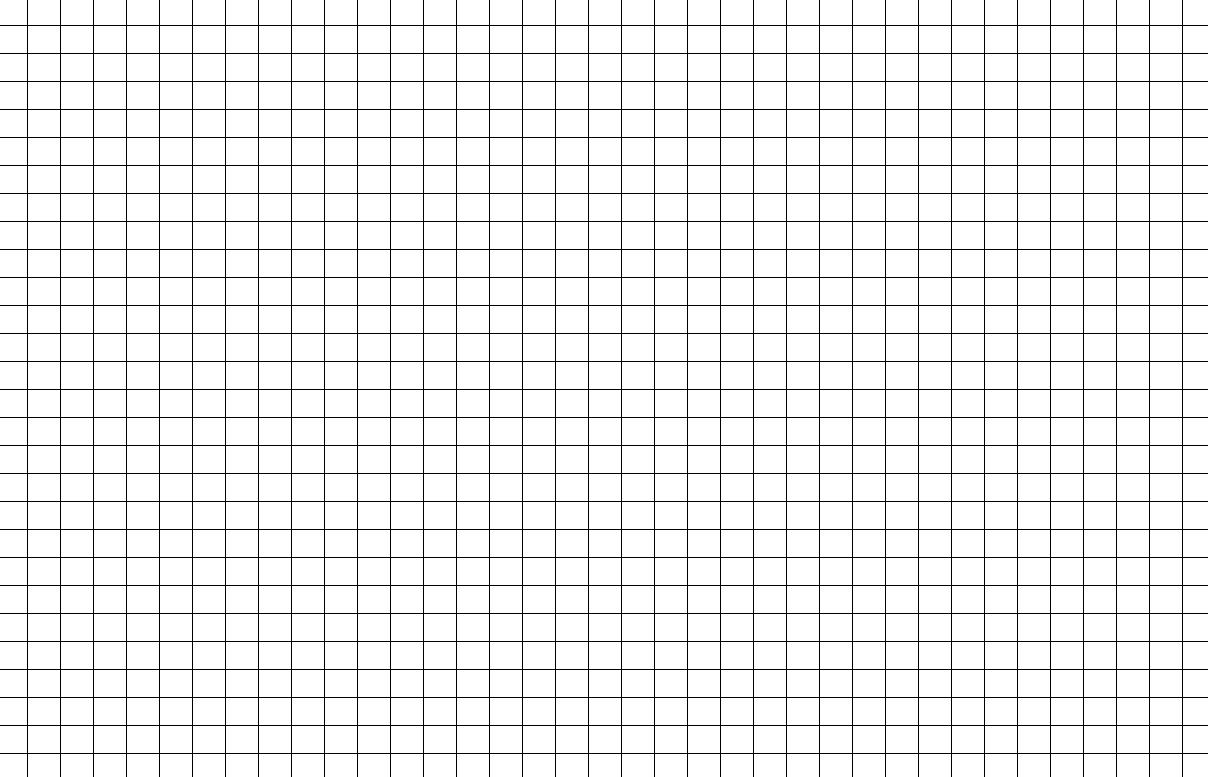 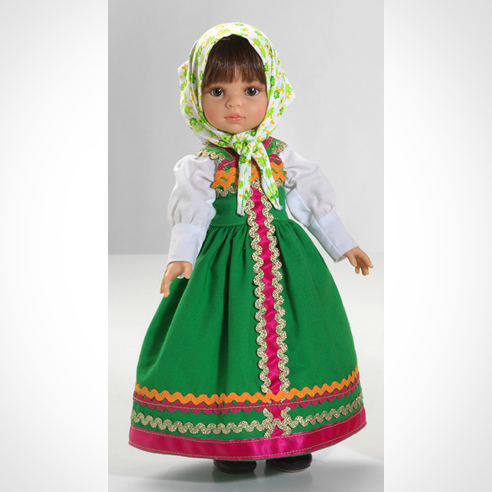 Знаки  земли (ромбы)
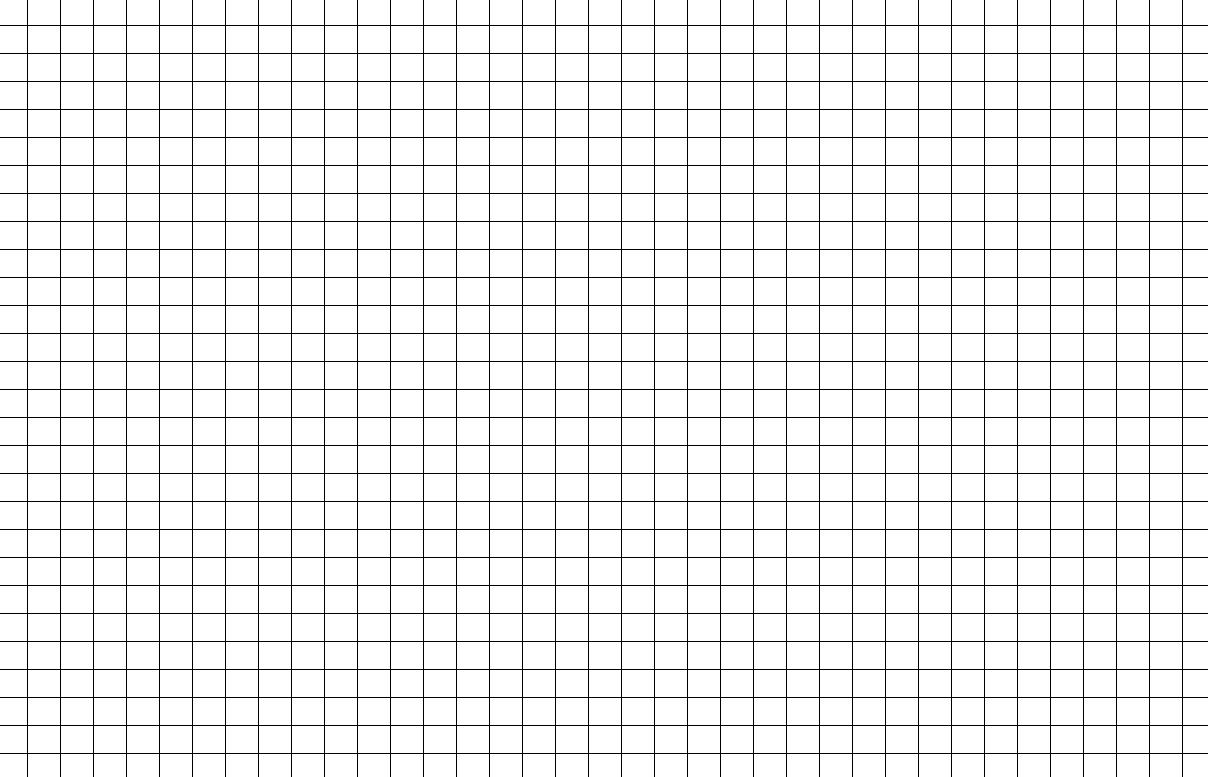 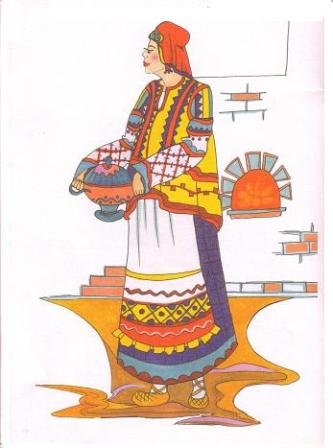 Повтори и продолжи узоры  воды и  земли.
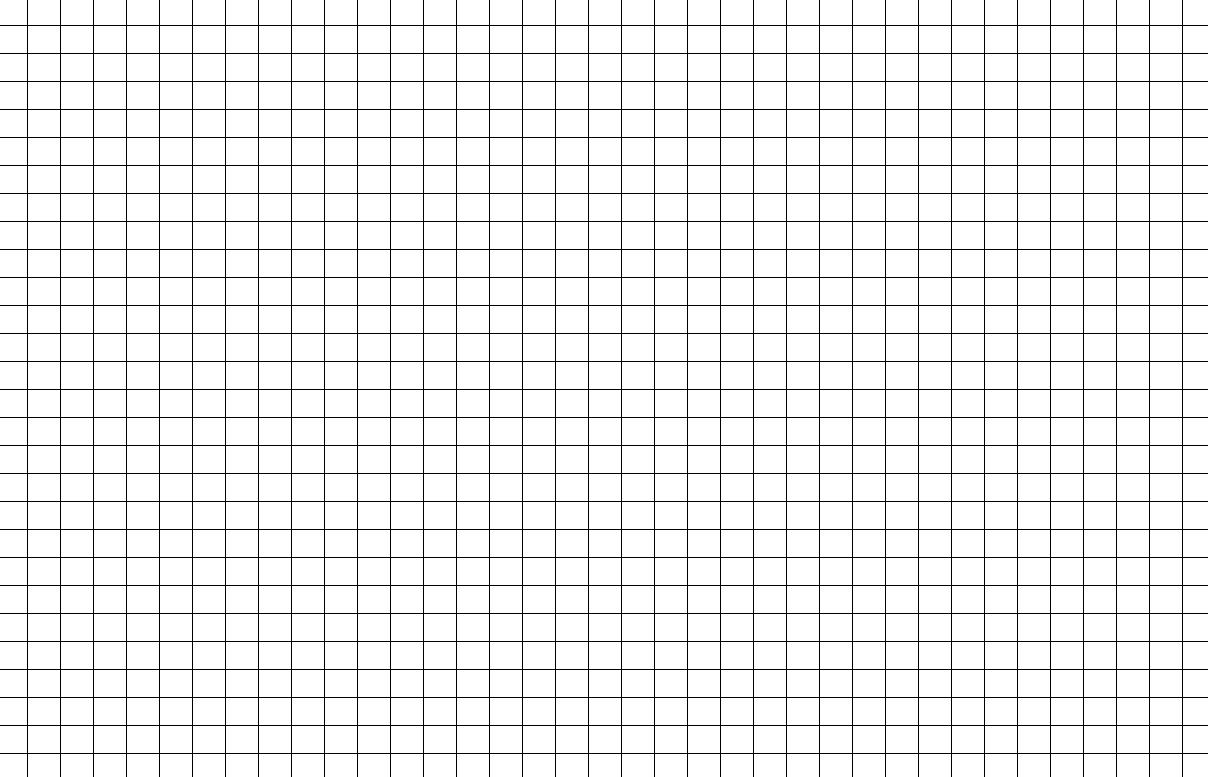 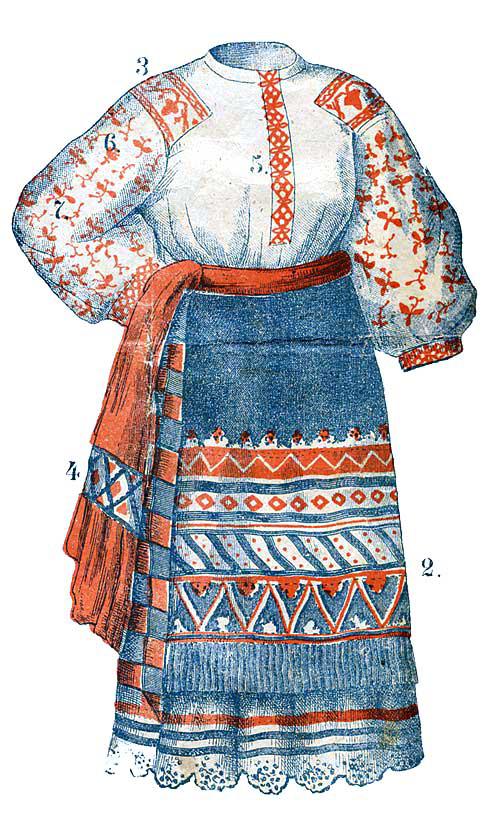 Знаки солнца.
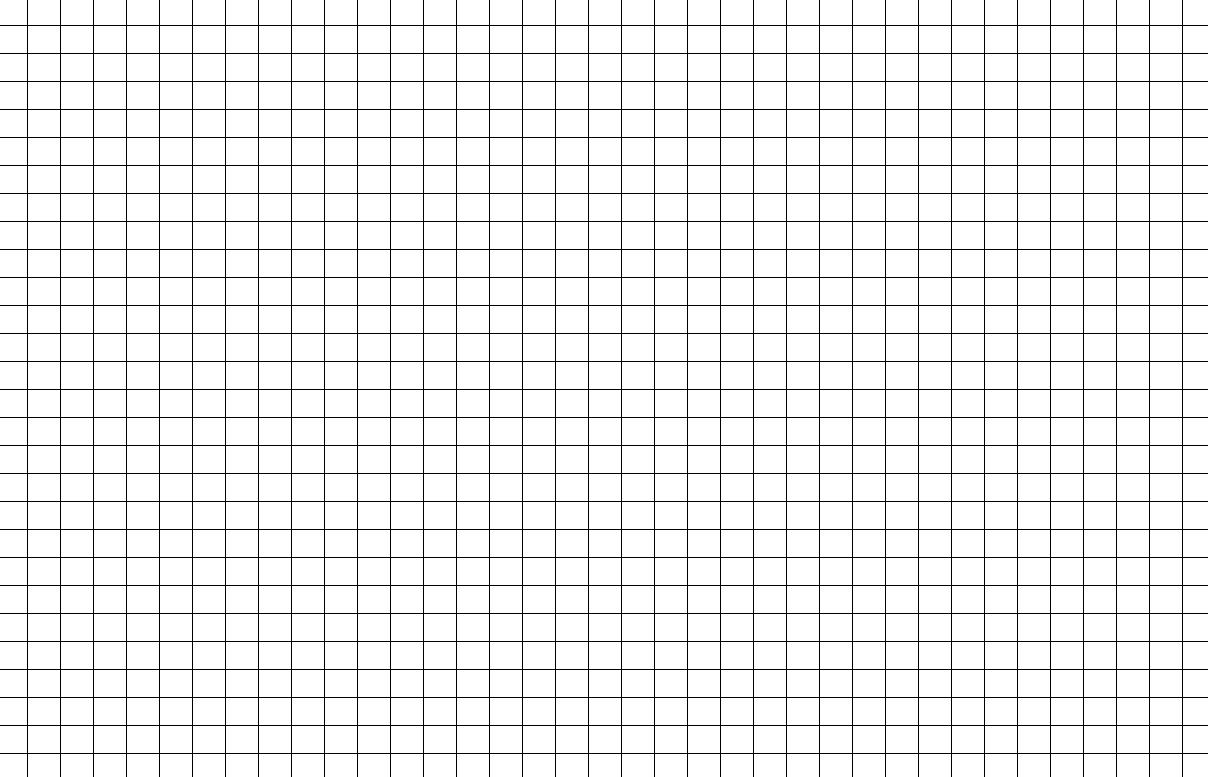 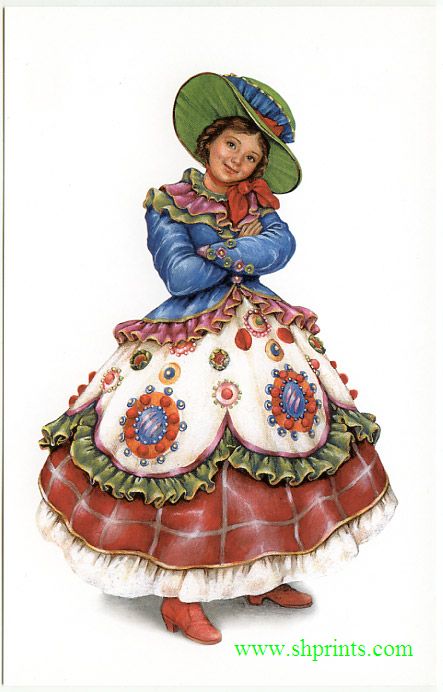 Повтори  рисунок
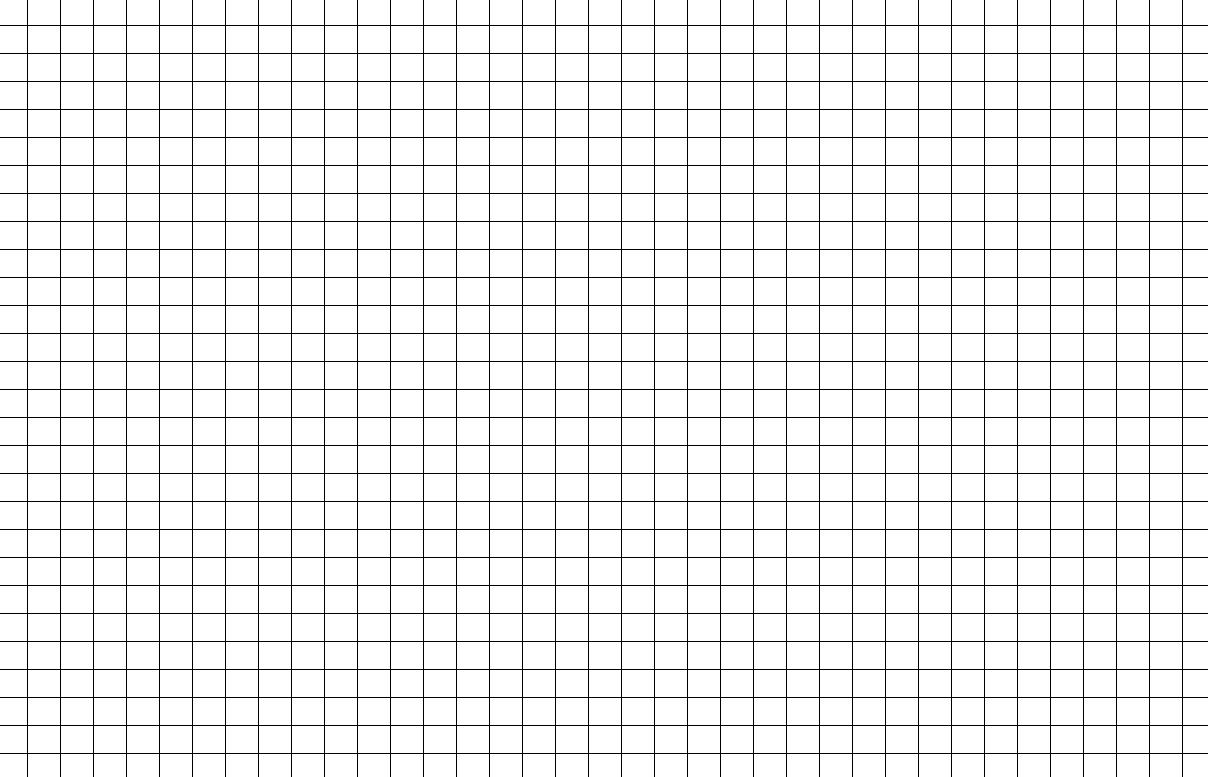 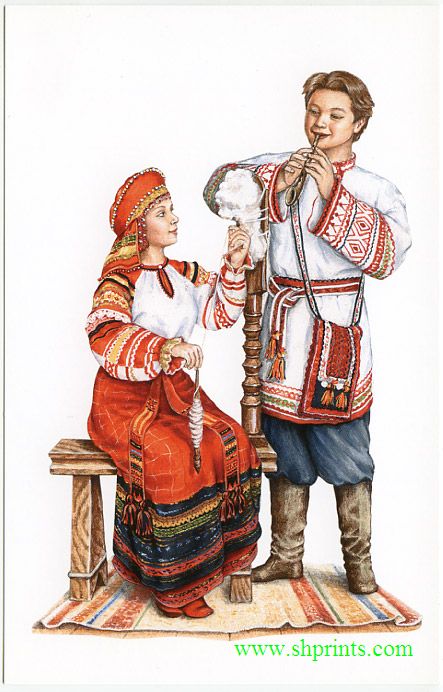 Рассмотри внимательно узоры и нарисуй.
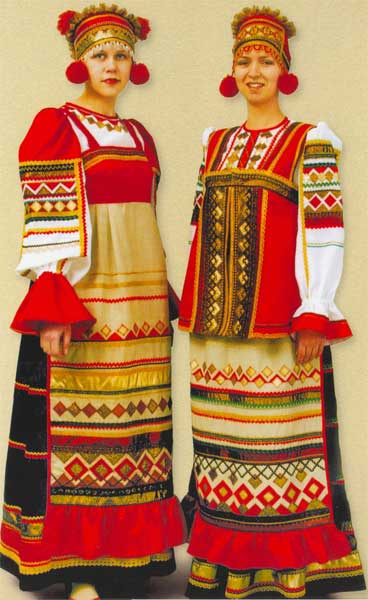 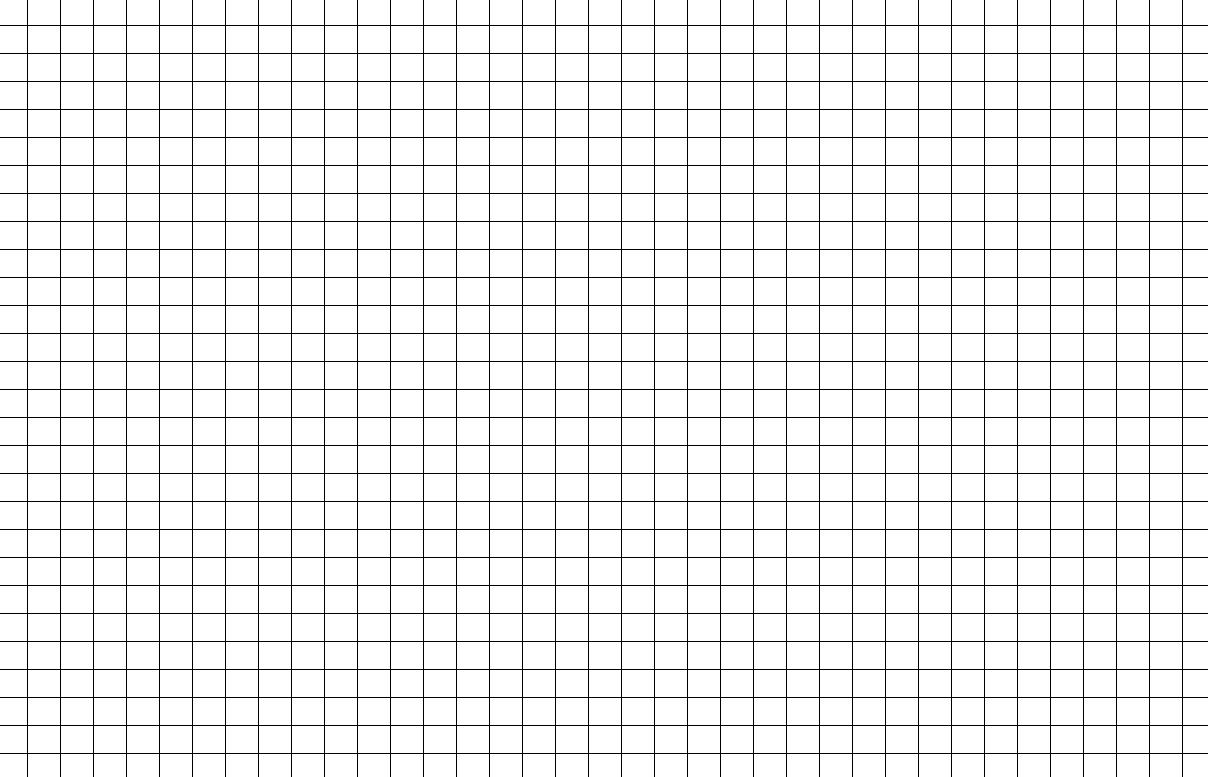 Нарисуй по клеточкам человека
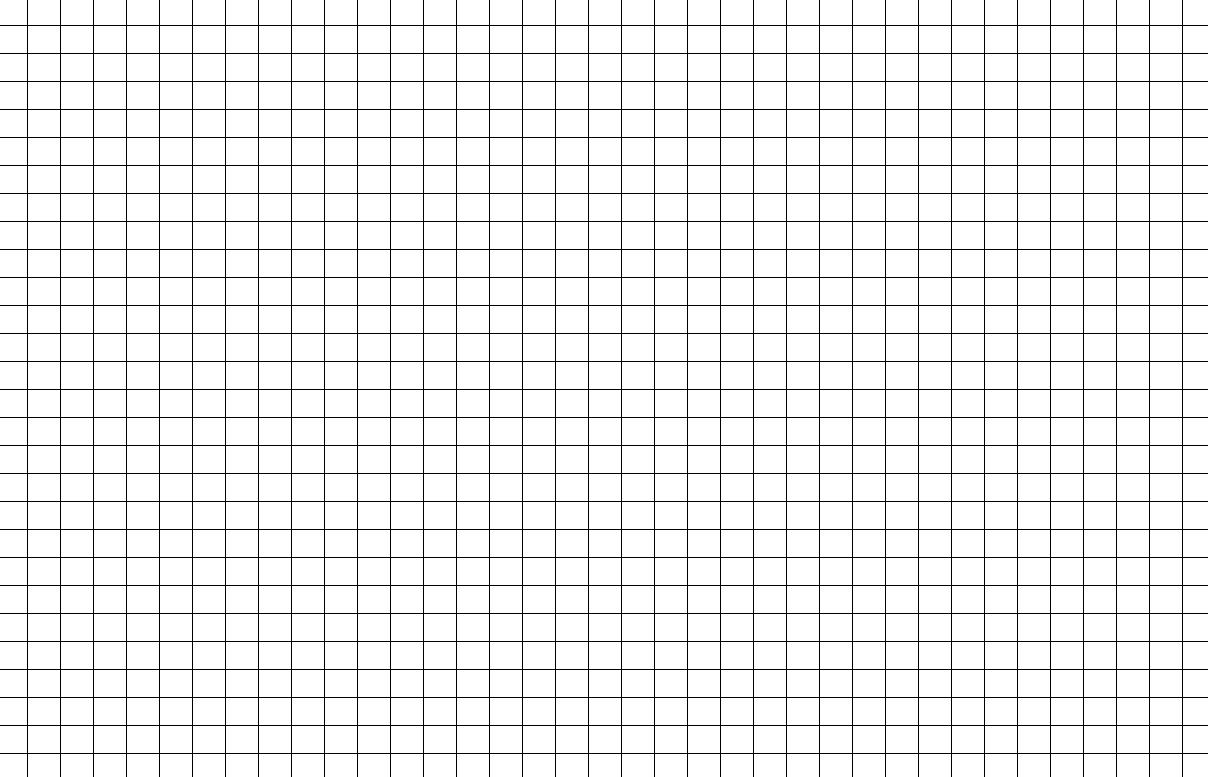 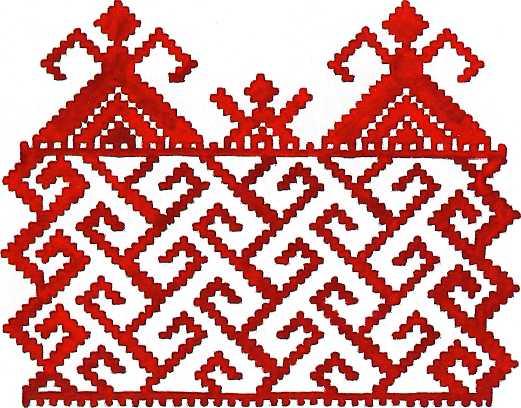 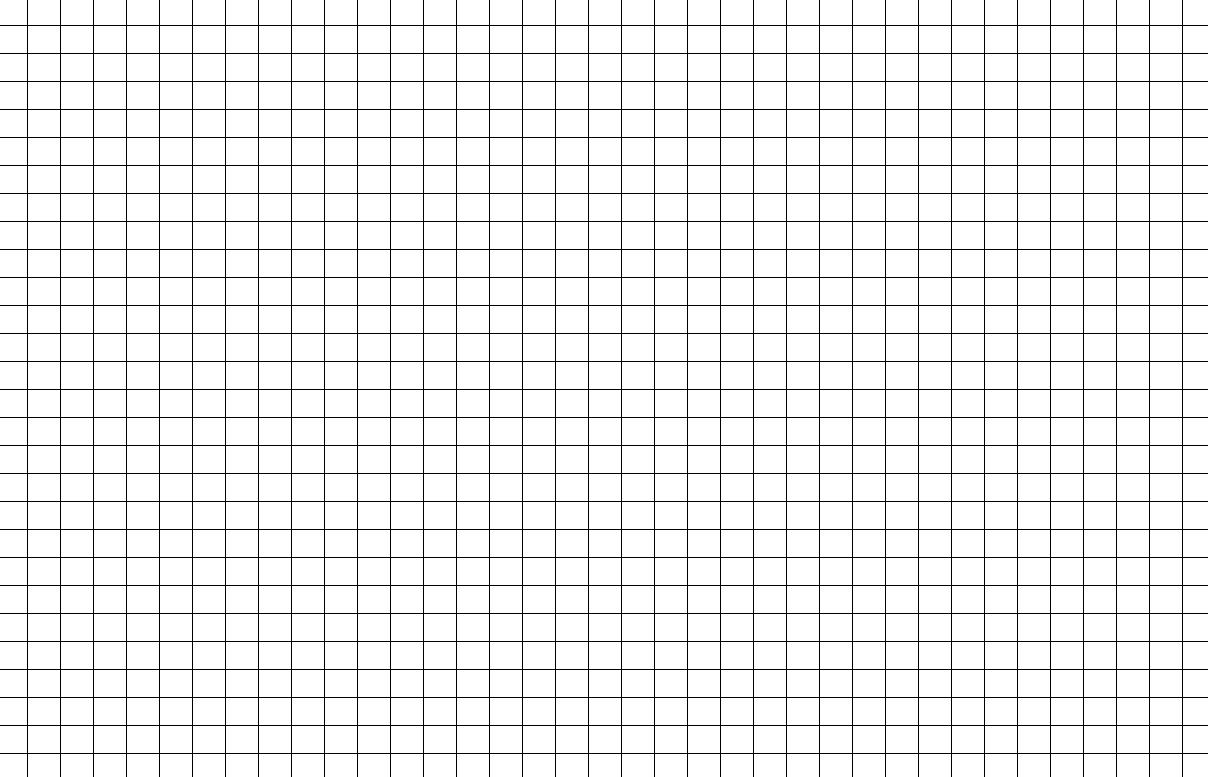 Для детей дошкольного возраста.
                    
 Автор: Равкова Марина Викторовна.
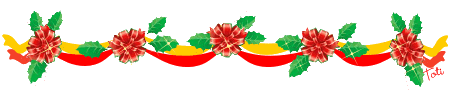